GENIUS Telecon T1WP700 – Dissemination
30-5-2014
Important: notice that WP700 was introduced only in the final version (DOW_Part_B) to gather all the dissemination activities
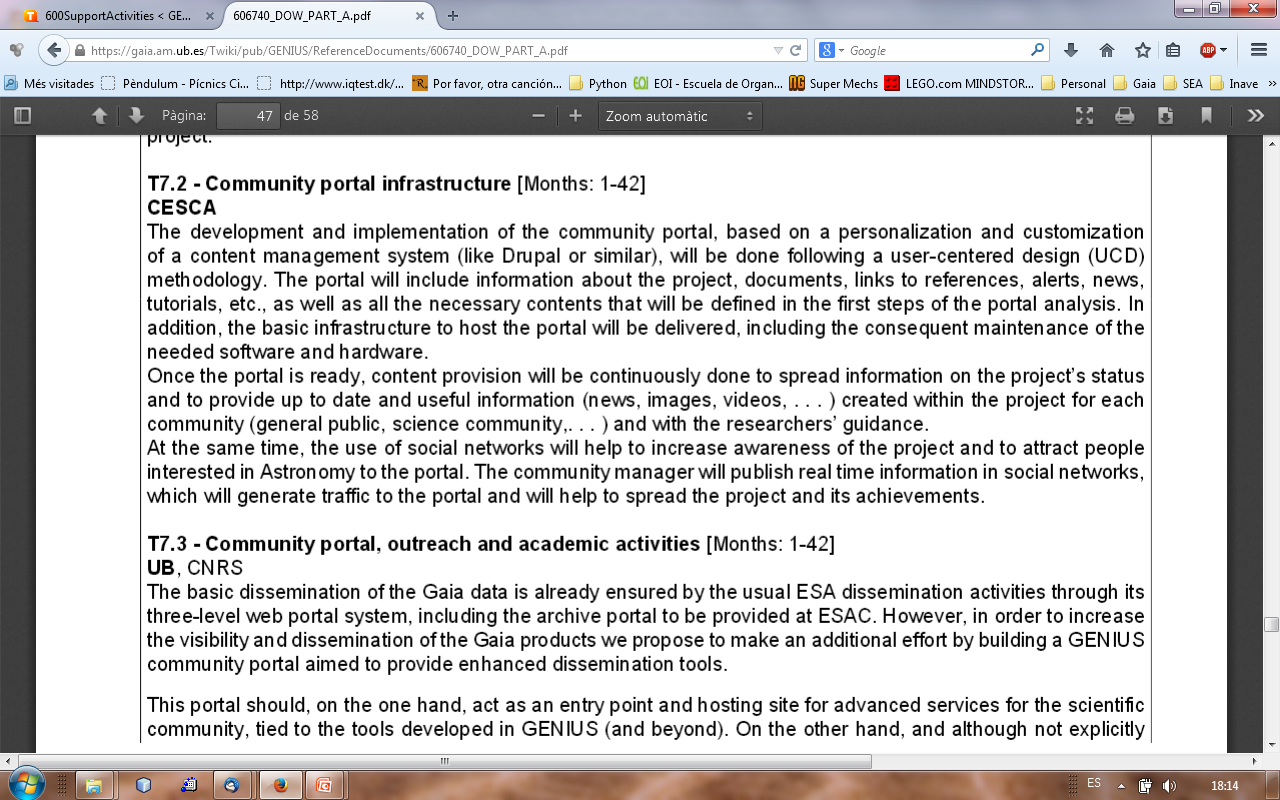 Portal infrastructure: see T. Via presentation
Outreach & academic activities 

Information on dissemination collected in the WP960 pages of the Gaia Wiki: webs, material, contacts

In the process of locating and coordinating national contact points. Goal to provide portal as hub for these national activities.

Science Alerts: coordination pending through Heather Campbell